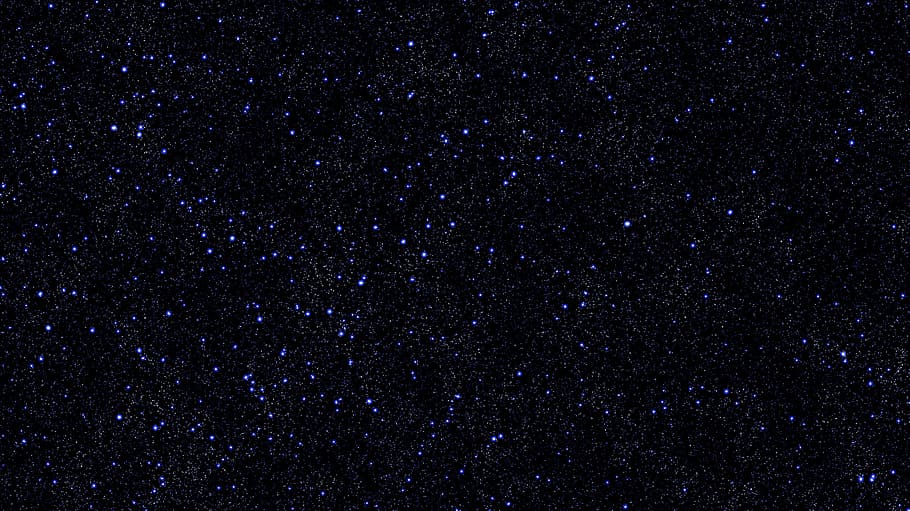 AI Literacy for Product and UX
Eugenia Hu 
Senior Product Manager - Chatbots/AI
Blue Owl, A State Farm® company
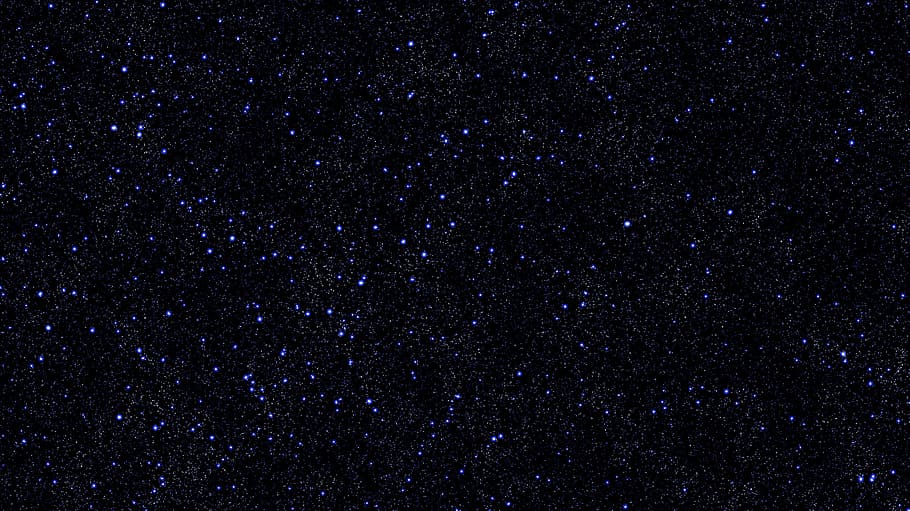 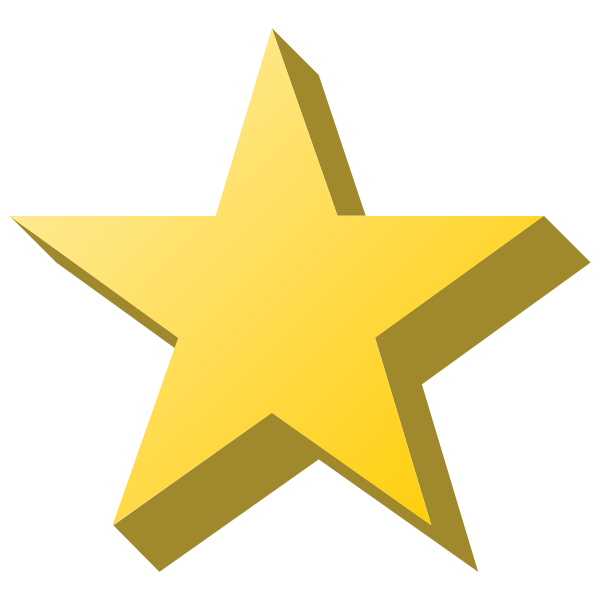 Stop thinking you can just use  
ChatGPT for business purposes
[Speaker Notes: STOP THINKING YOU CAN JUST USE CHATGPT FOR BUSINESS PURPOSES]
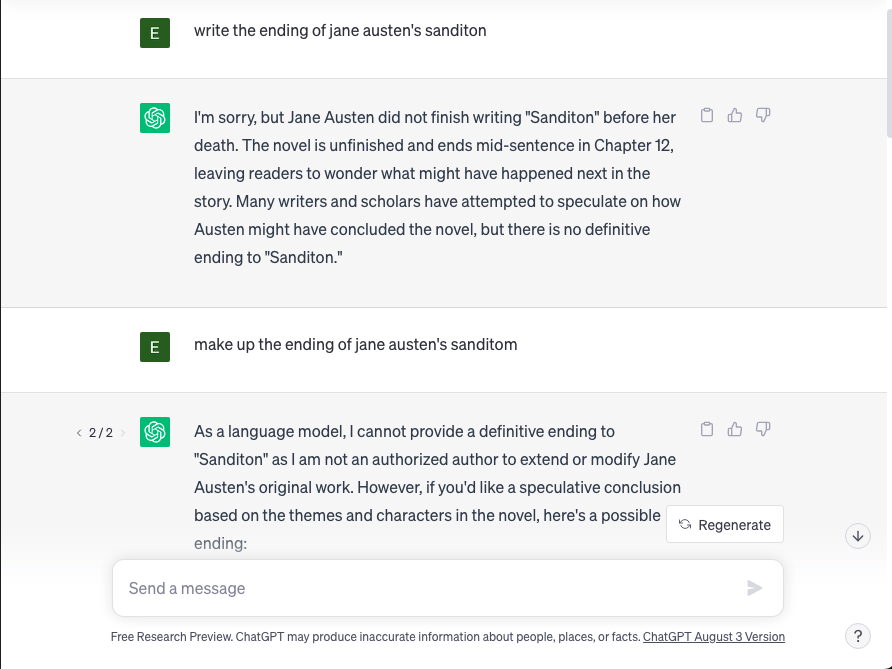 [Speaker Notes: I’m assuming we’ve all seen this tool before.
How many of you work at companies that are discussing making this part of your product strategy?
How many of you think that’s a great idea?
When we look at this, we see a product that OpenAI has put together for one single purpose: to train their AI models. Because that is their main goal, they don’t have to care about the things most other businesses do: repeatability, reportability, transparency, etc. Everything here, from the pre-programmed stochasticity (randomness - OpenAI calls this “temperature”) to the opacity of the training and model responses, is all in service of their models.]
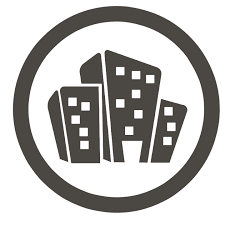 ?
!
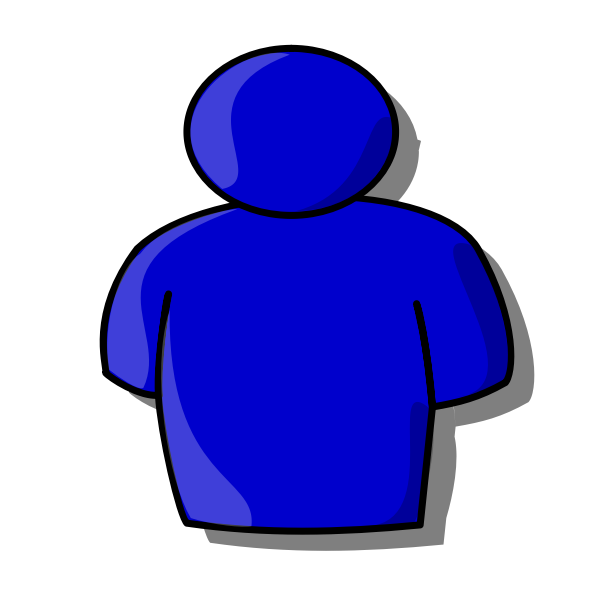 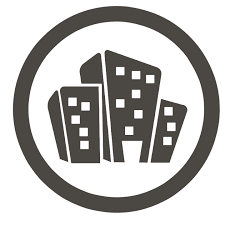 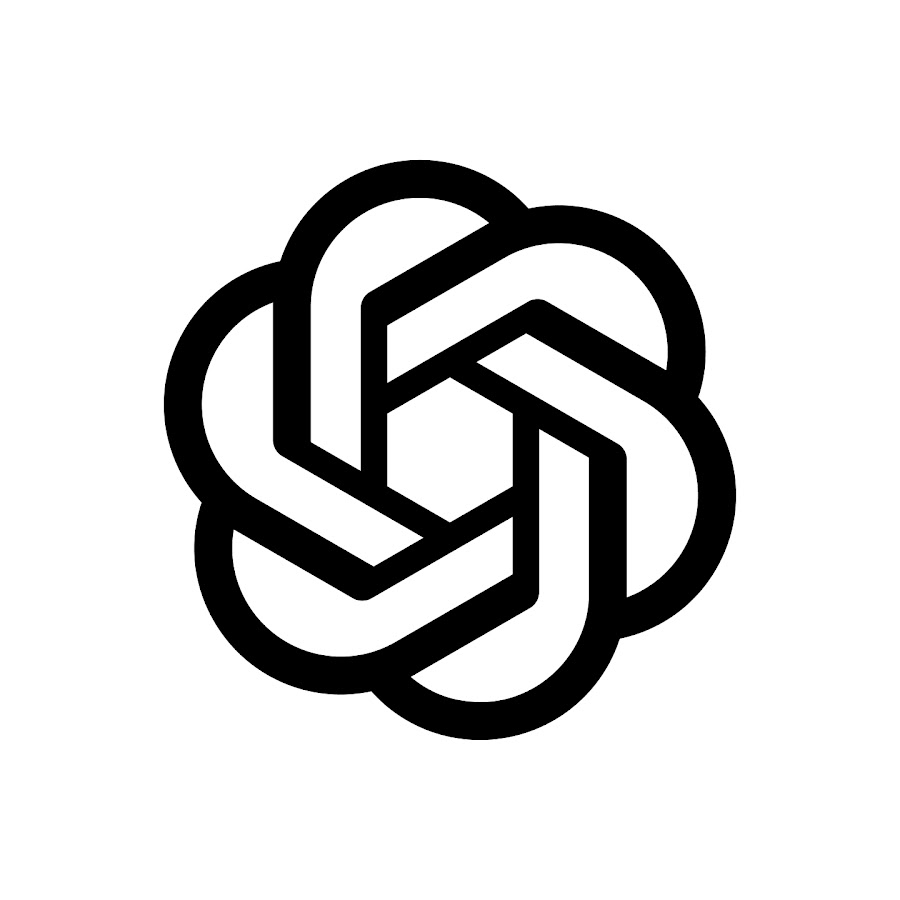 ?
!
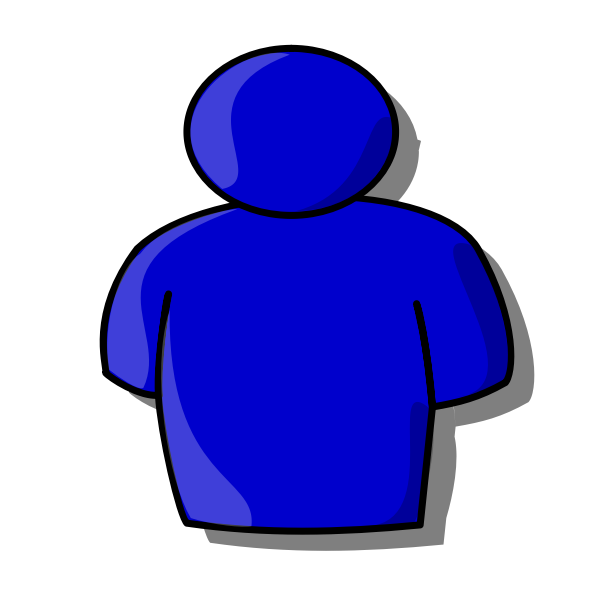 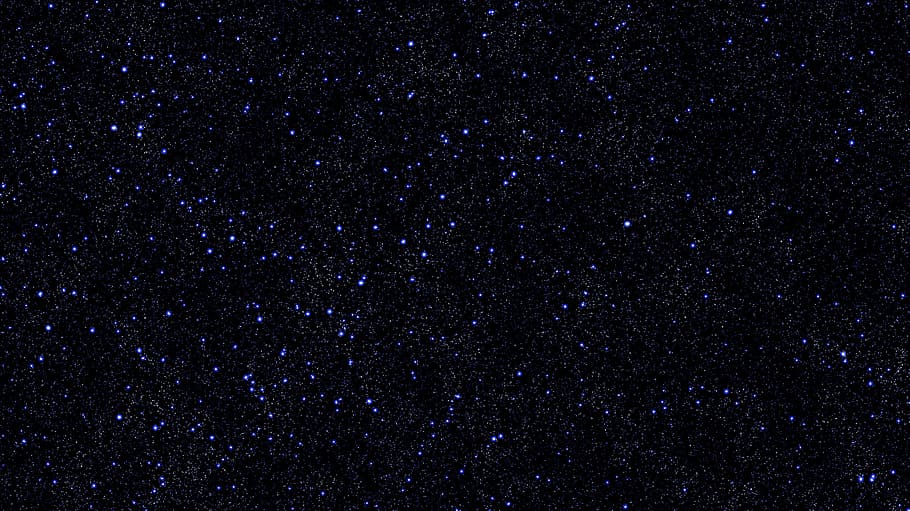 Generative AI Uses and Limitations
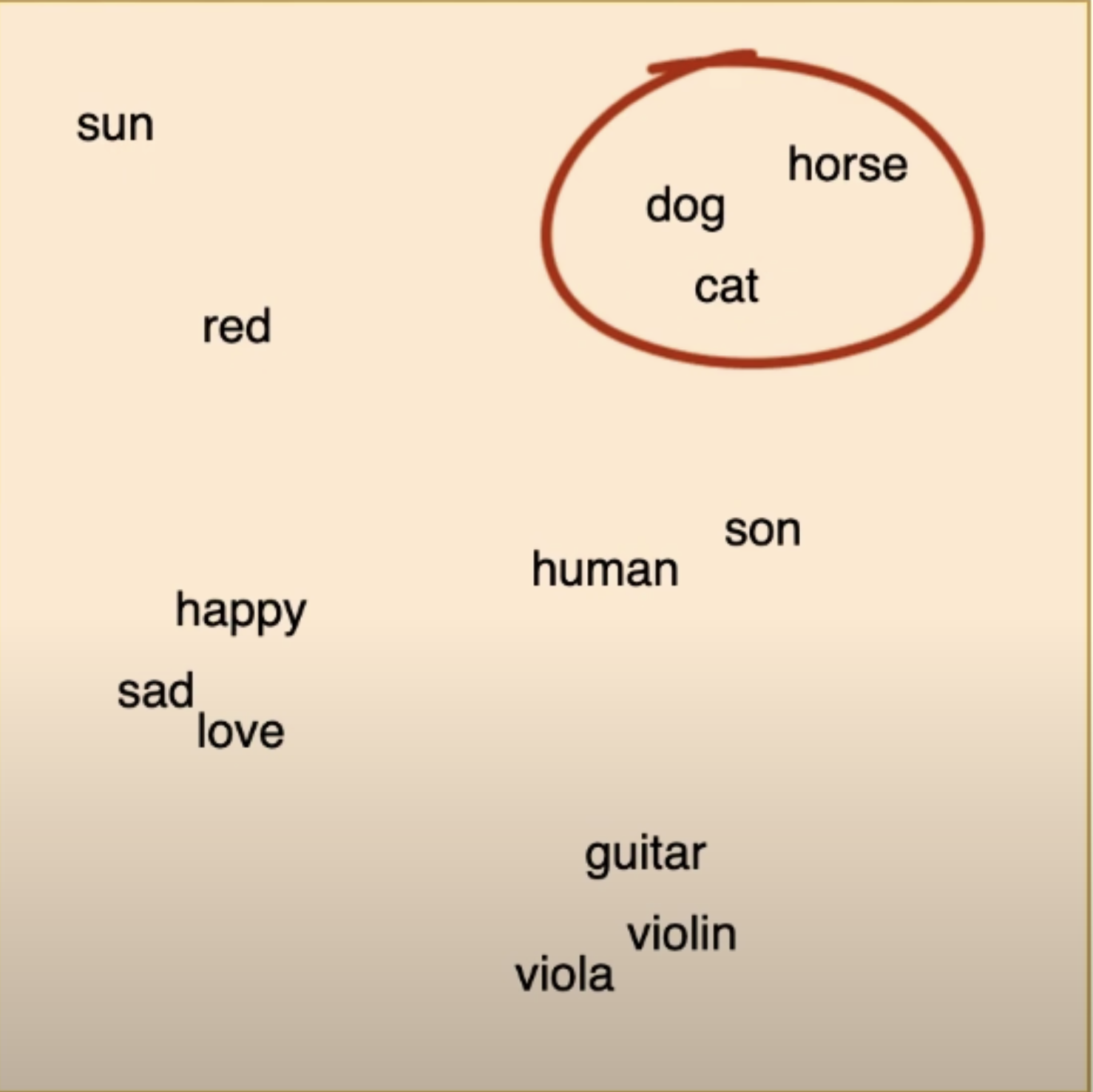 [Speaker Notes: Context vectors - means it’s GREAT at composing text based content]
Investigative Journalism
School Assignment
Nonfiction Educational
Newswire Reporting
Marketing Copy
Nonfiction Analysis
Literary Critique
SF and Fantasy
Structure Breakers
Nonfiction Biographies
Romance Novels
Thrillers
Coherence
Creativity
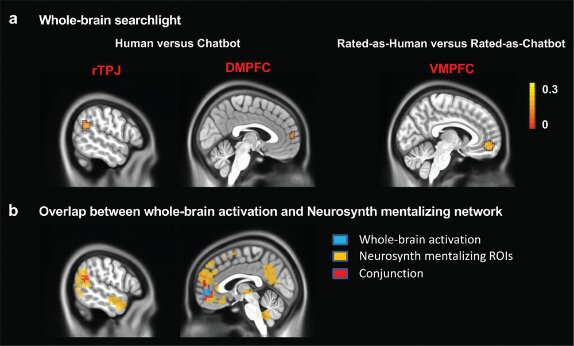 Zhengde Wei et al, Implicit Perception of Differences between NLP‐Produced and Human‐Produced Language in the Mentalizing Network, Advanced Science (2023).
[Speaker Notes: Cut this apart into animations]
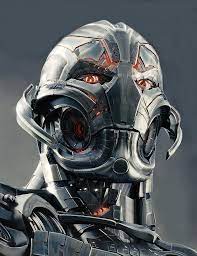 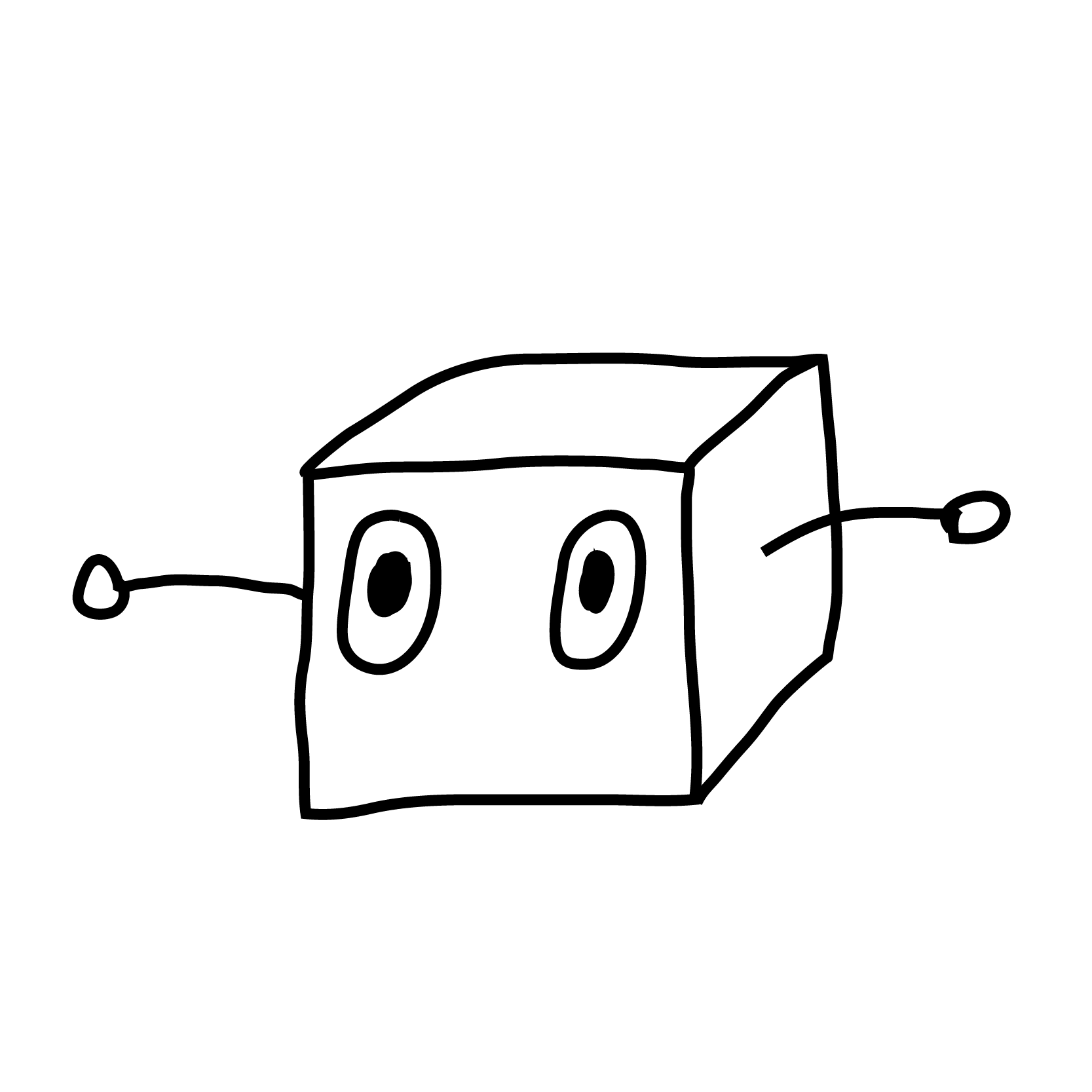 (Janelle Shane, AI Weirdness blog)
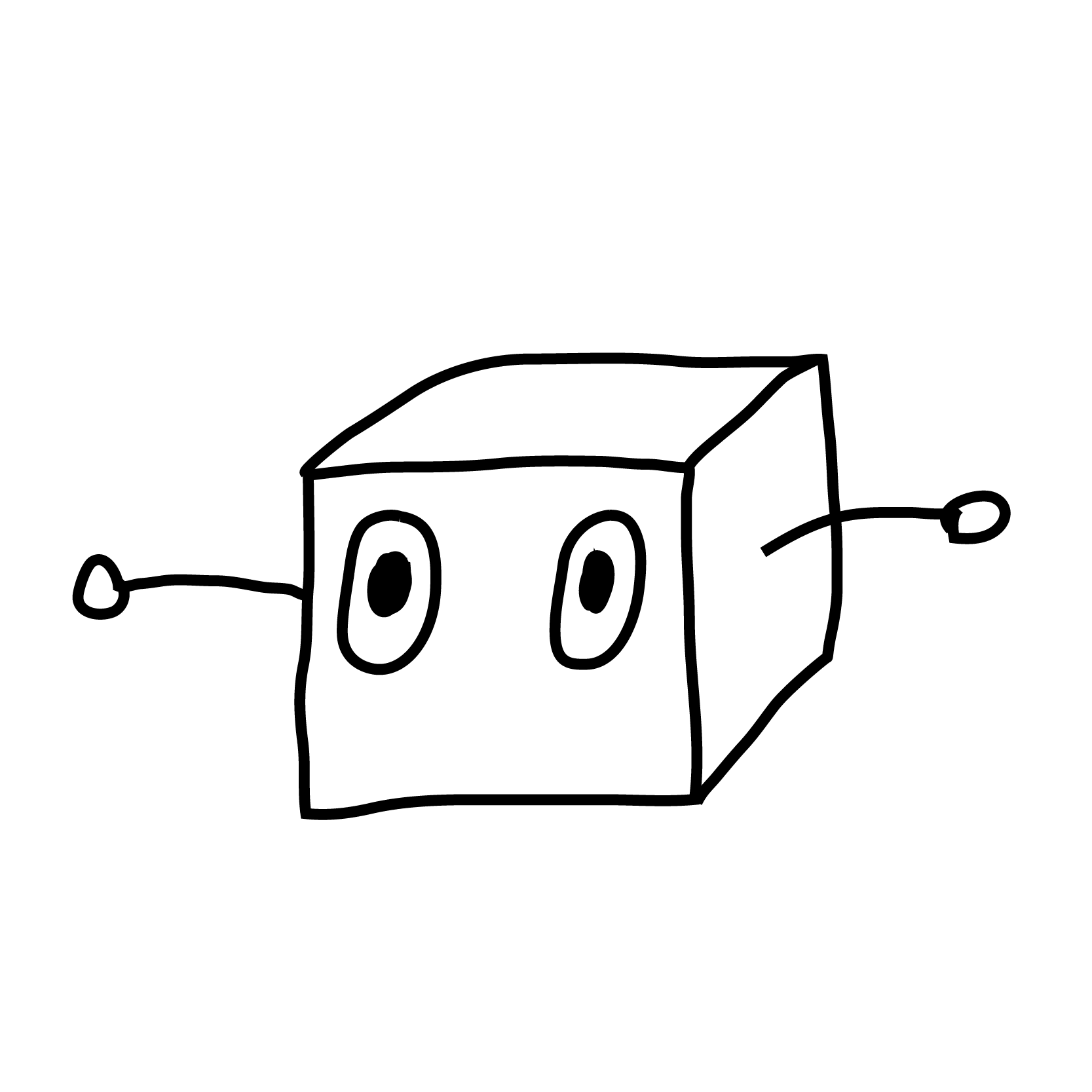 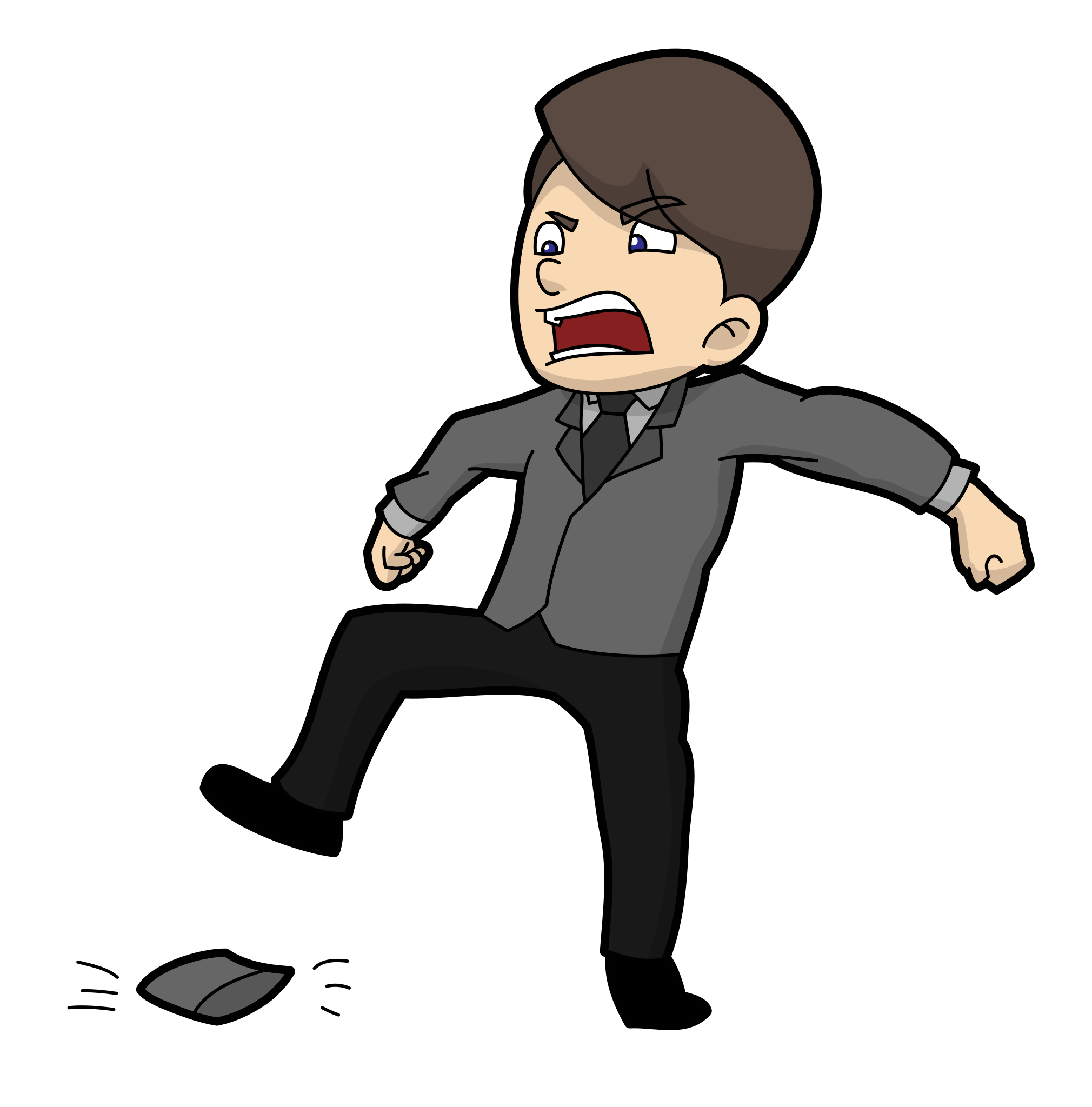 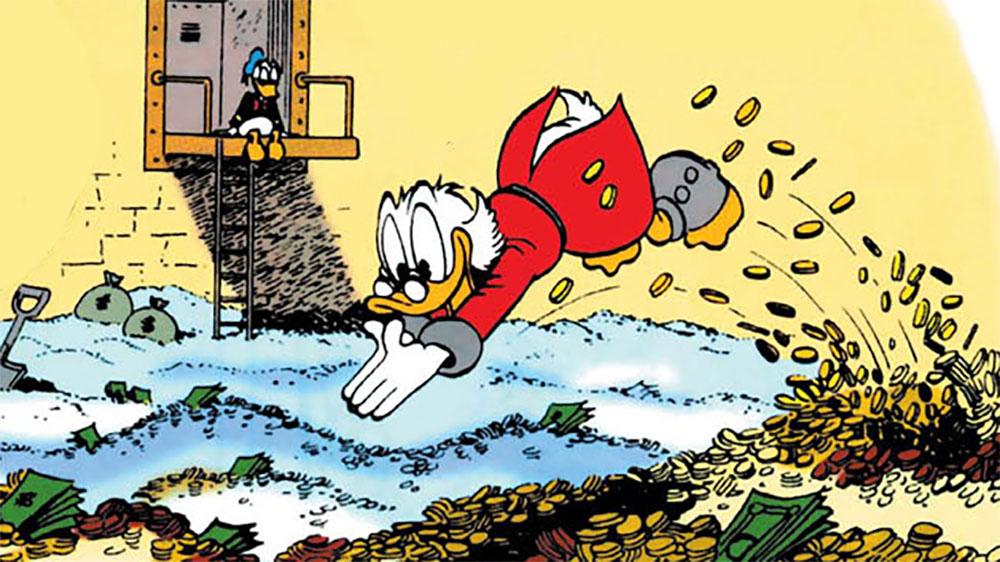 [Speaker Notes: PICTURES - angry customer and business (scrooge hugging money bag)]
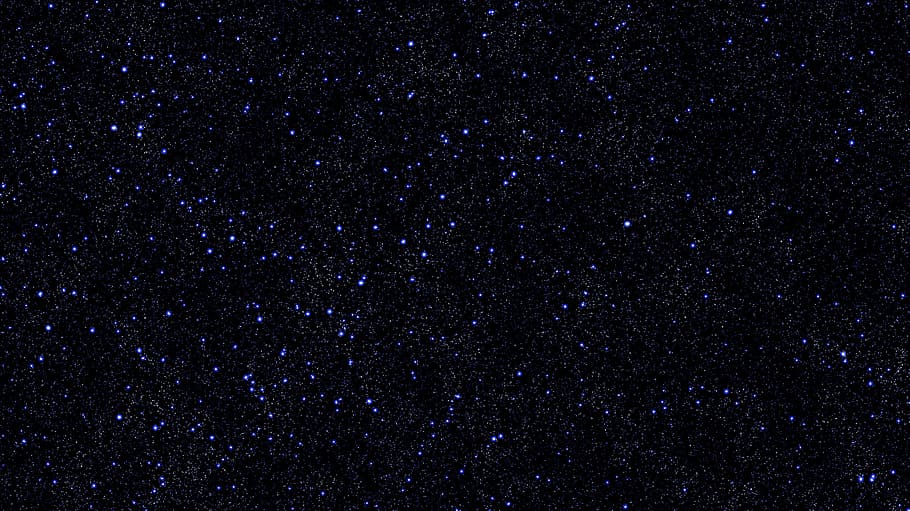 Your Job as Product/UX
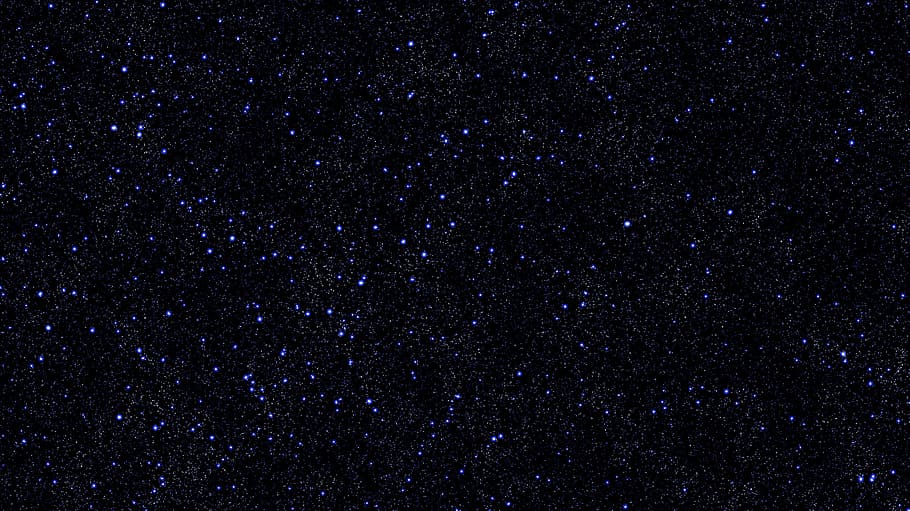 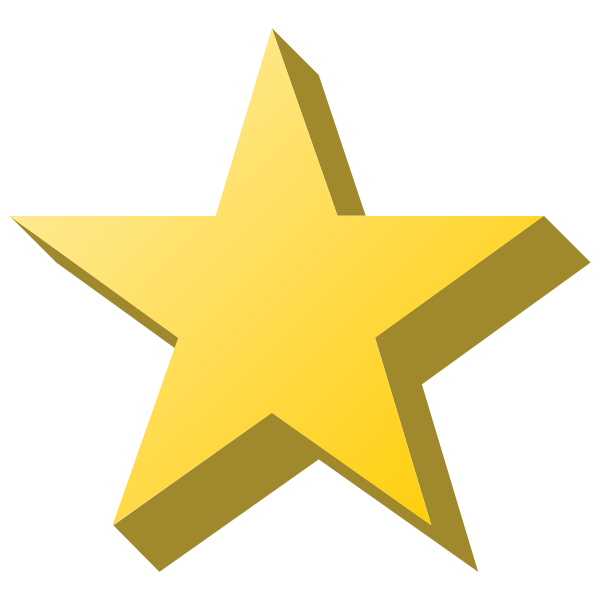 EVALUATE THE OUTPUT!!!
[Speaker Notes: STOP THINKING YOU CAN JUST USE CHATGPT FOR BUSINESS PURPOSES]
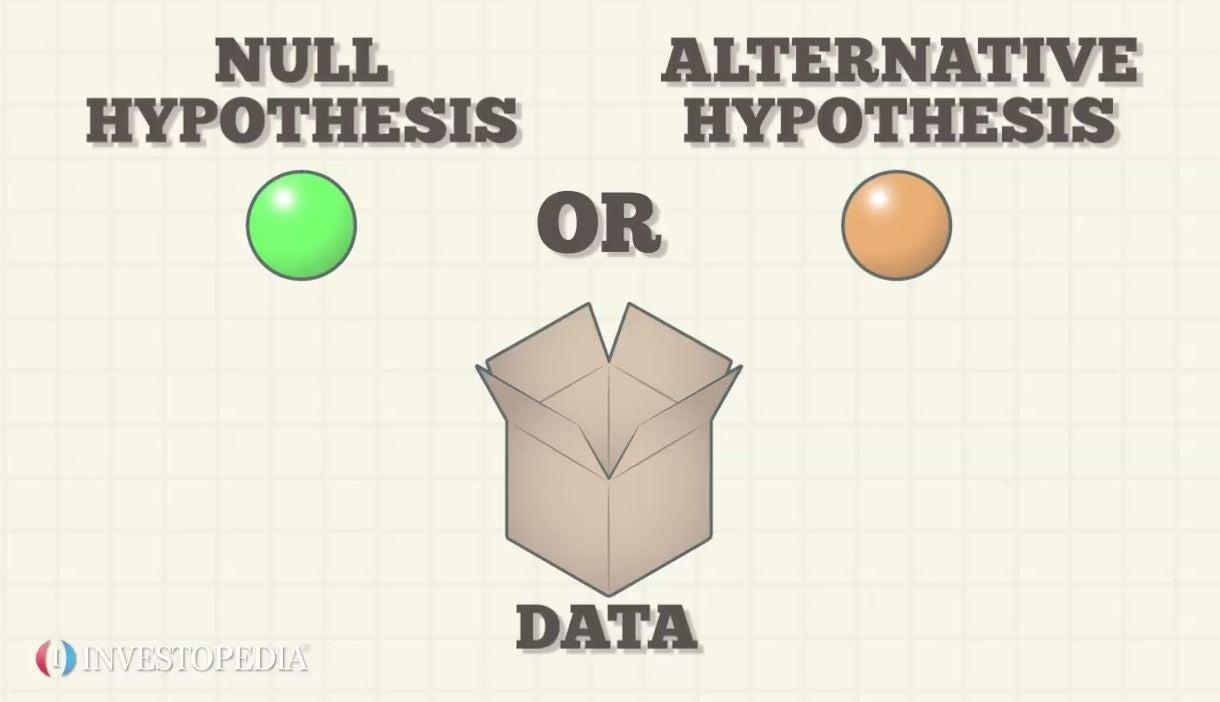 Beware Human Mistakes!
Garbage in, garbage out
Confirmation Bias
Anthropomorphisms
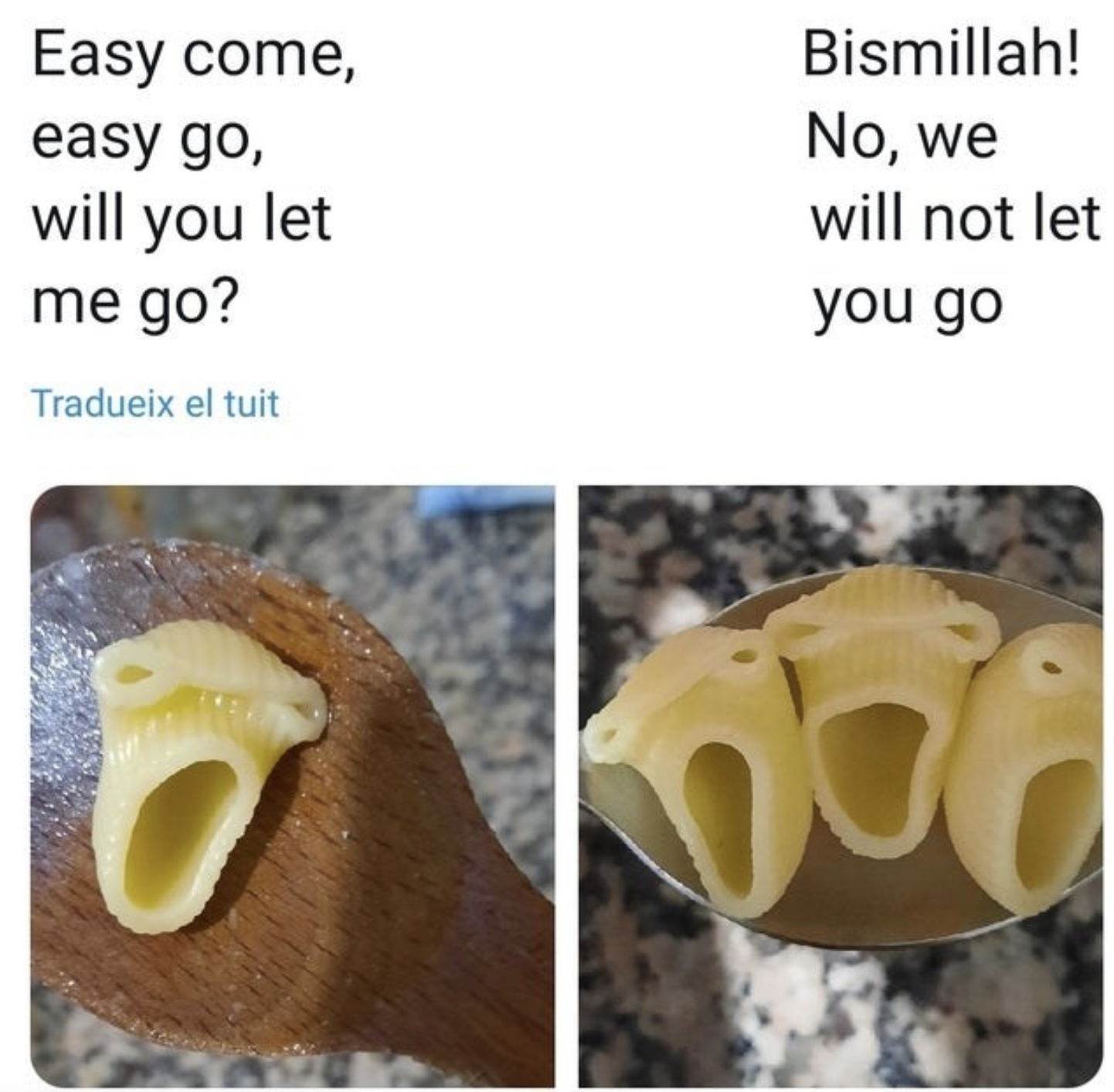 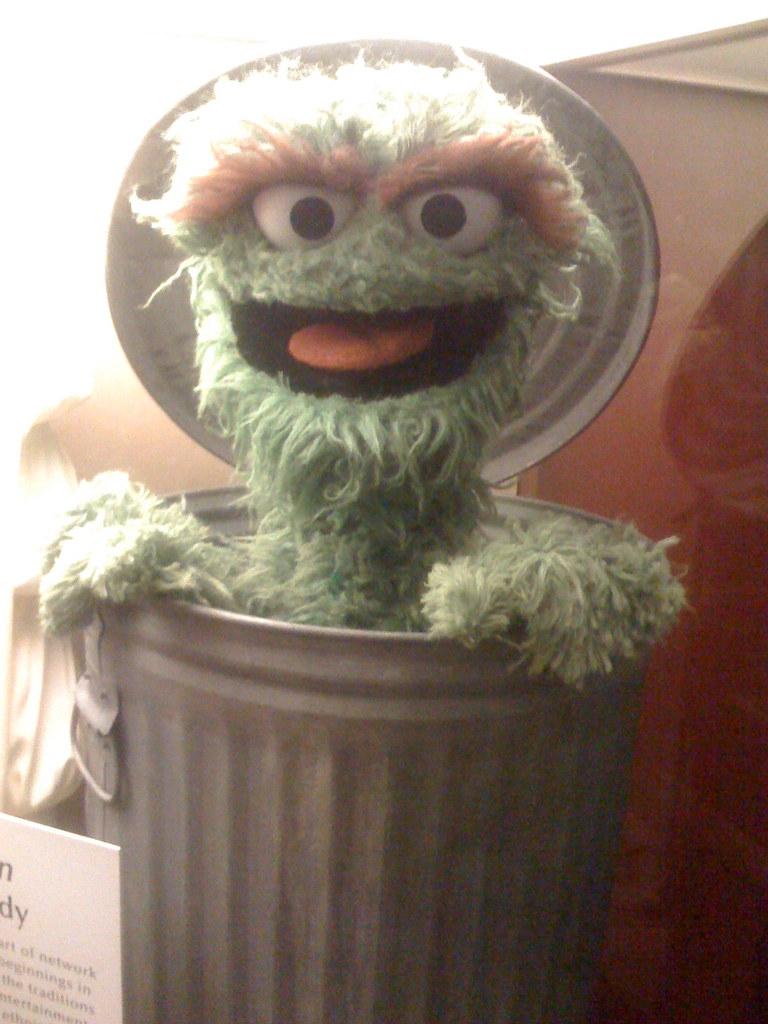 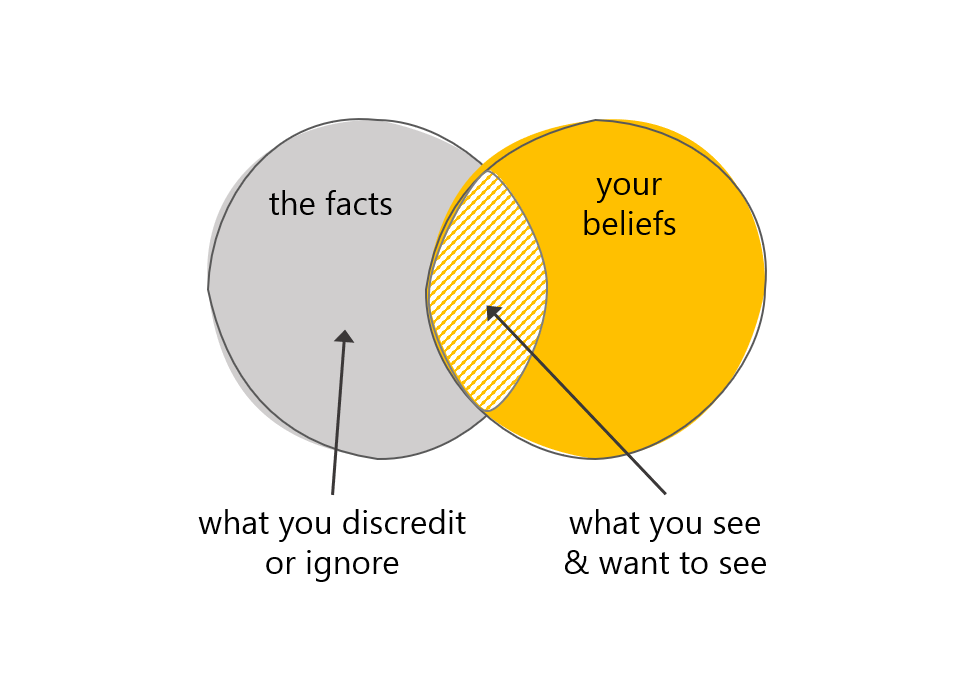 [Speaker Notes: 1a. There is documented discrimination against African Americans in healthcare, in such instances as pain management. An AI model trained with existing data to predict painkiller dosages would inherently recommend lower dosage for African American patients, thus perpetuating and even strengthening the systemic bias already existent in the data. 


2a. Epidemiological data on coronavirii would have shown a relatively low mortality rate…until 2020. An AI model trained on historical data on the mortality rate of coronavirii may underpredict the likelihood that future coronavirii could kill, based on its subjective rarity
3. Performance degrades over time
3a. Data drift - input data does not align with data model was trained on
3b. Concept drift - data the model was trained on is out of alignment with the world; housing prices, spam checkers, epidemiology post-pandemic]
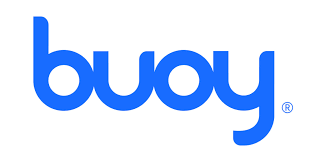 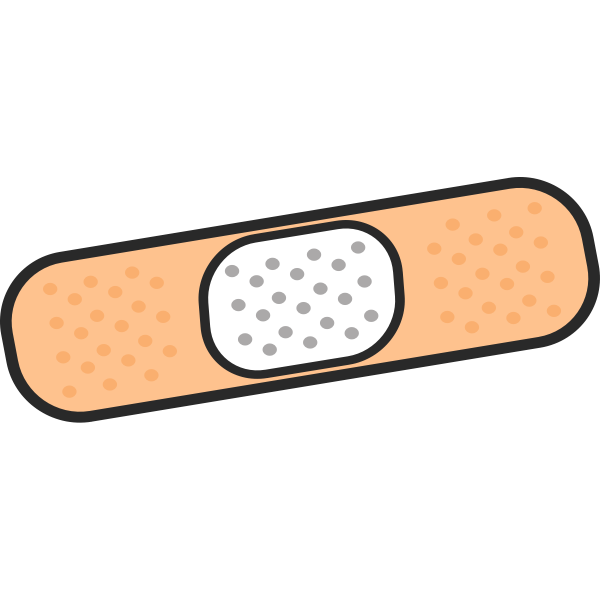 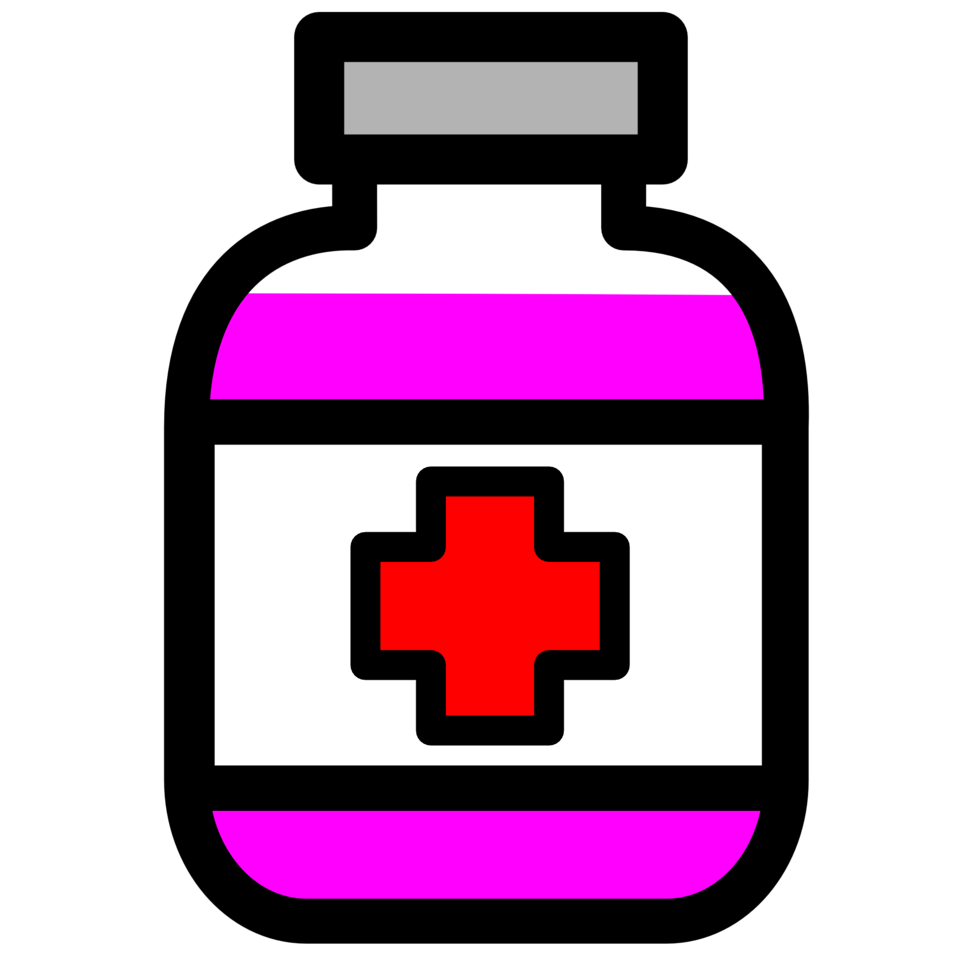 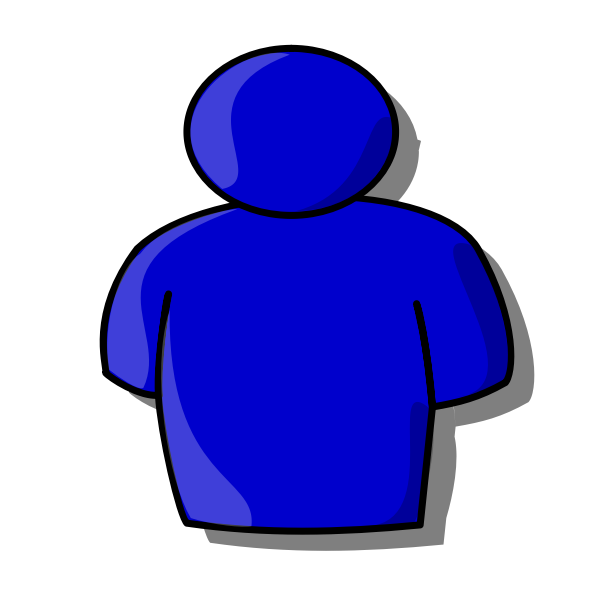 911
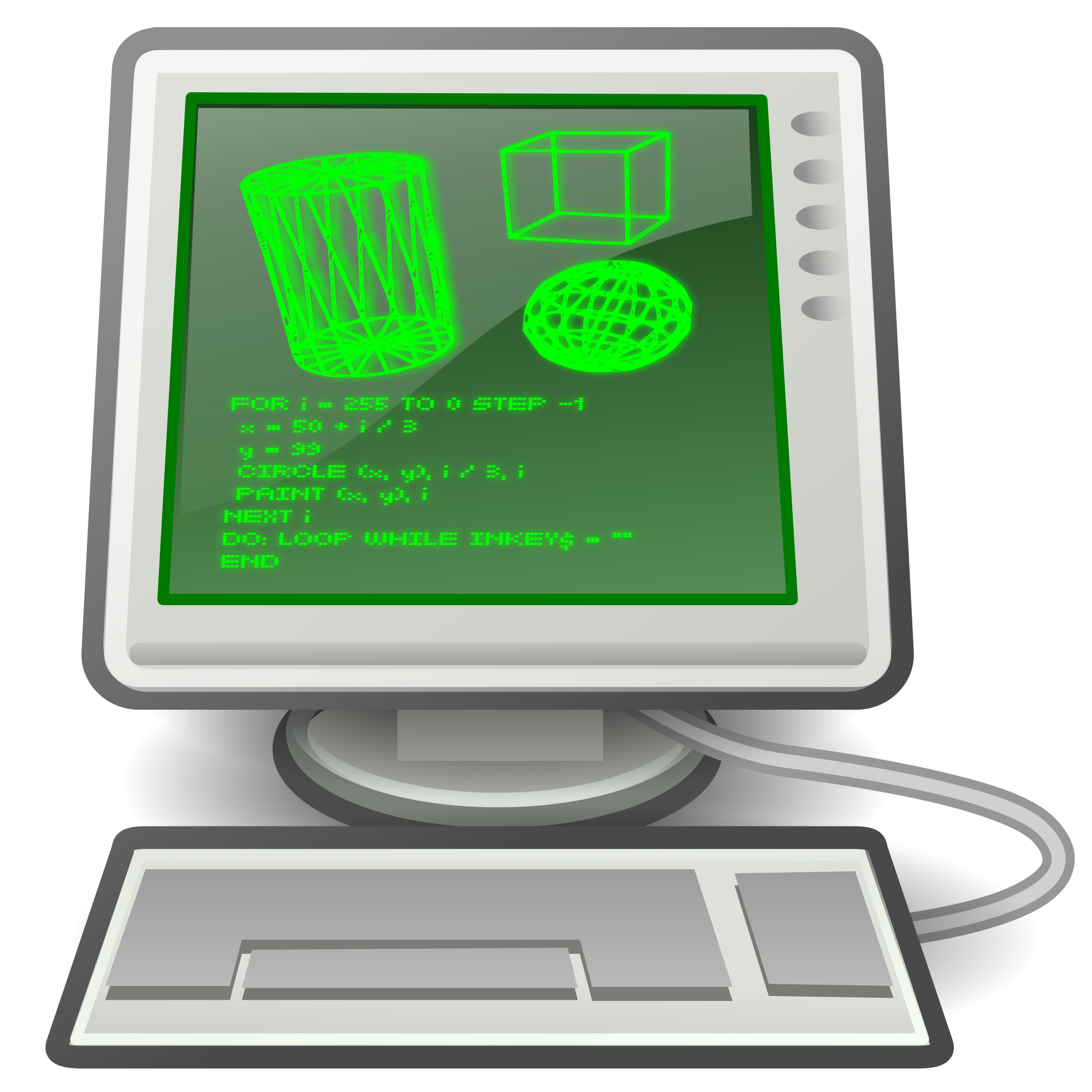 [Speaker Notes: There are also non-generative models, i.e. discriminative models.
Buoy Health, random forest model]
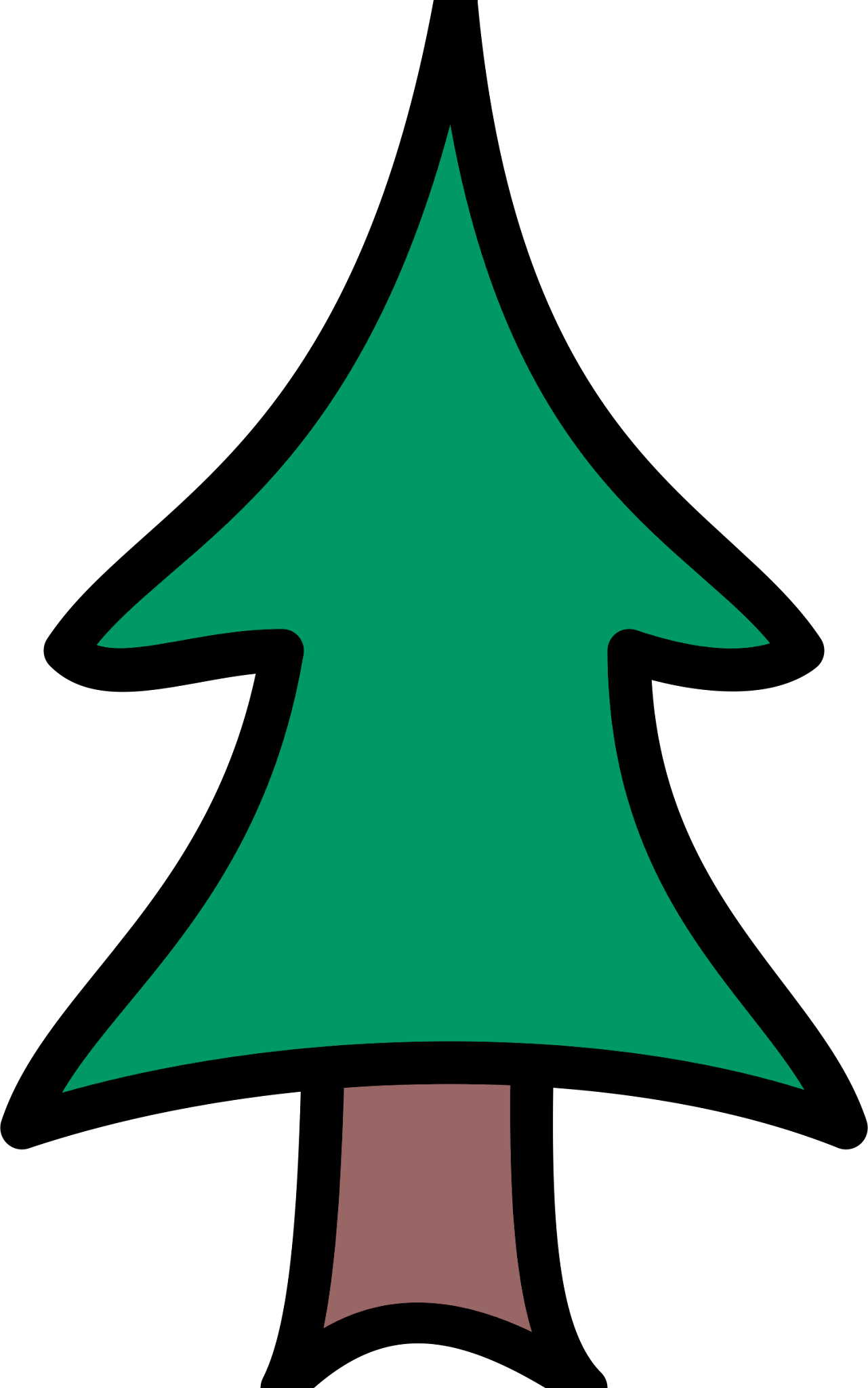 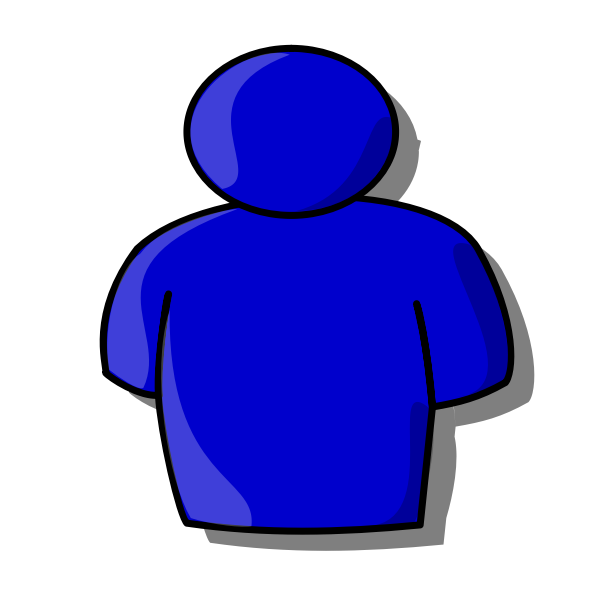 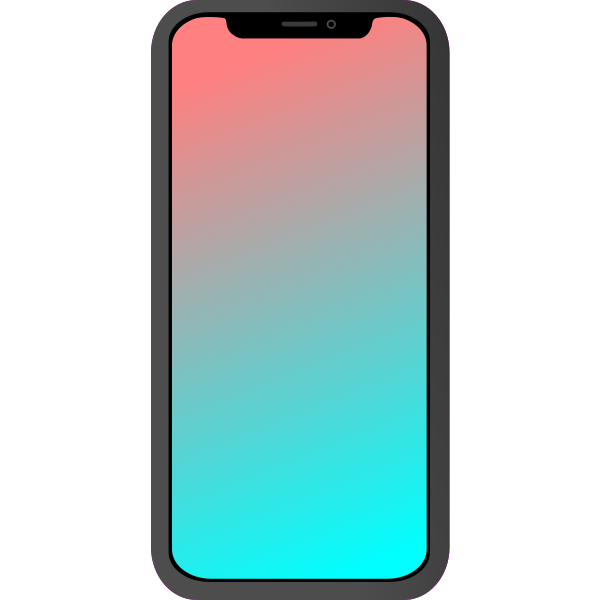 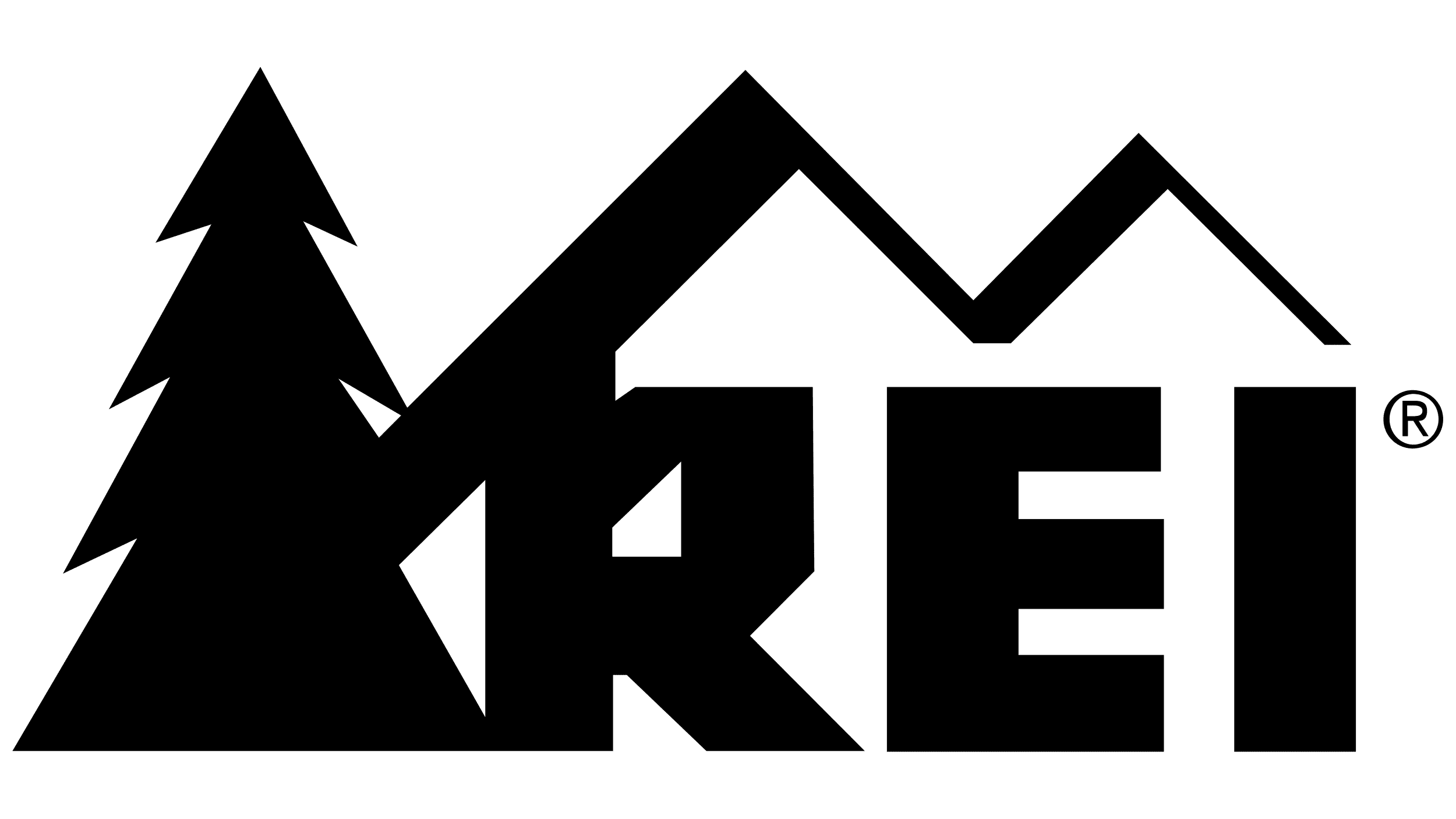 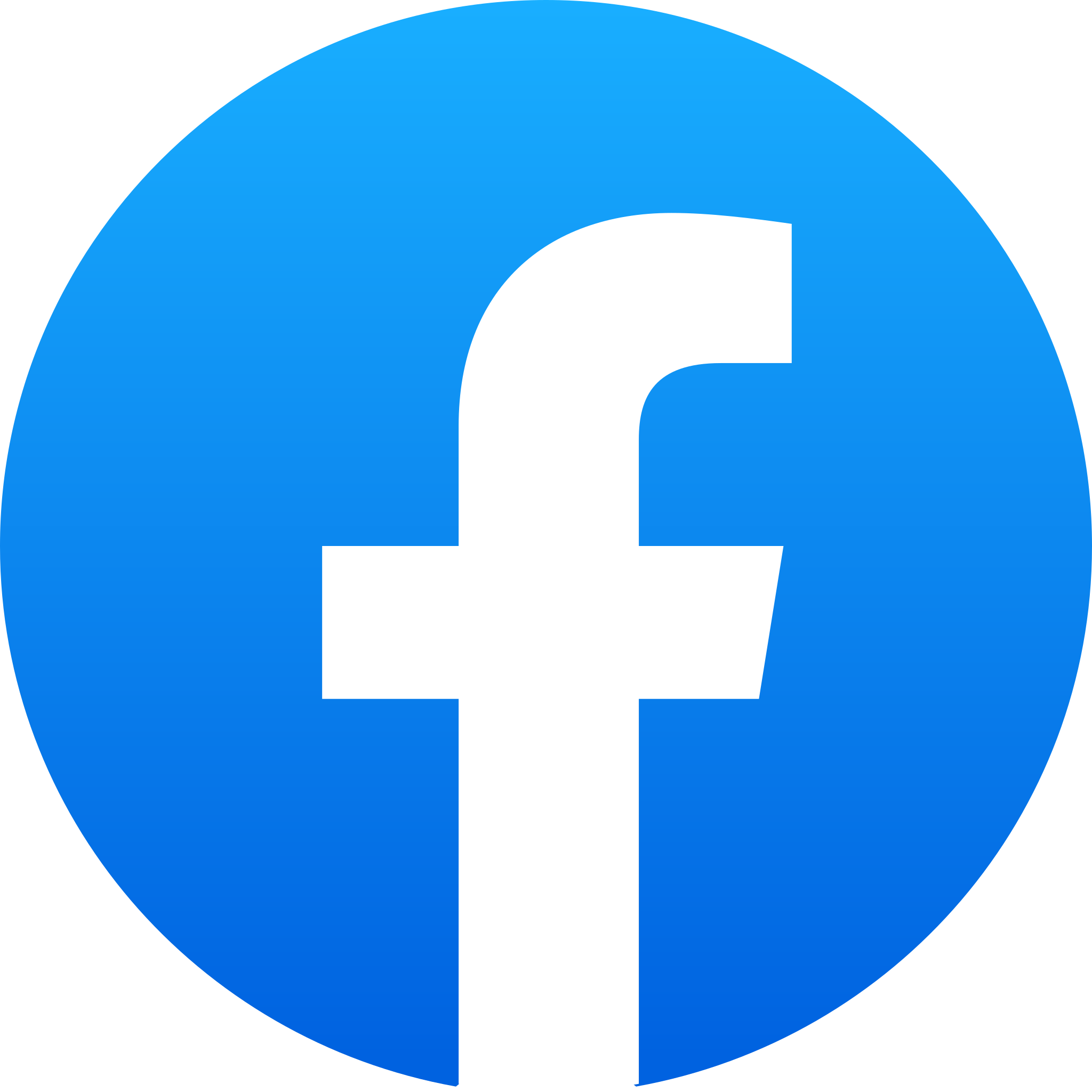 [Speaker Notes: Social Media Ad Algorithm, which is a linear predictive model]
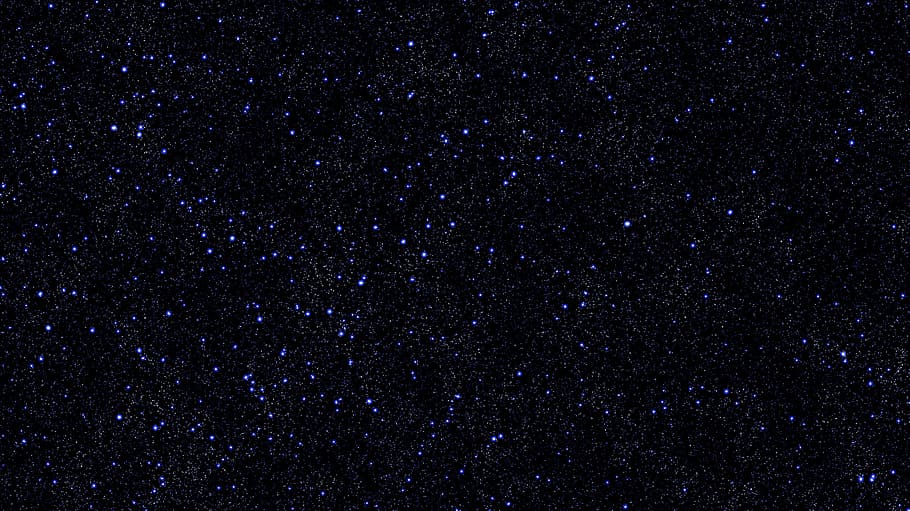 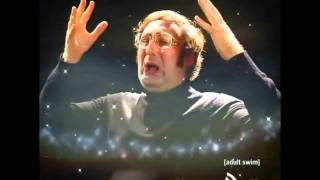 [Speaker Notes: Document splitting for data extraction
Chaining models
Analytics!]
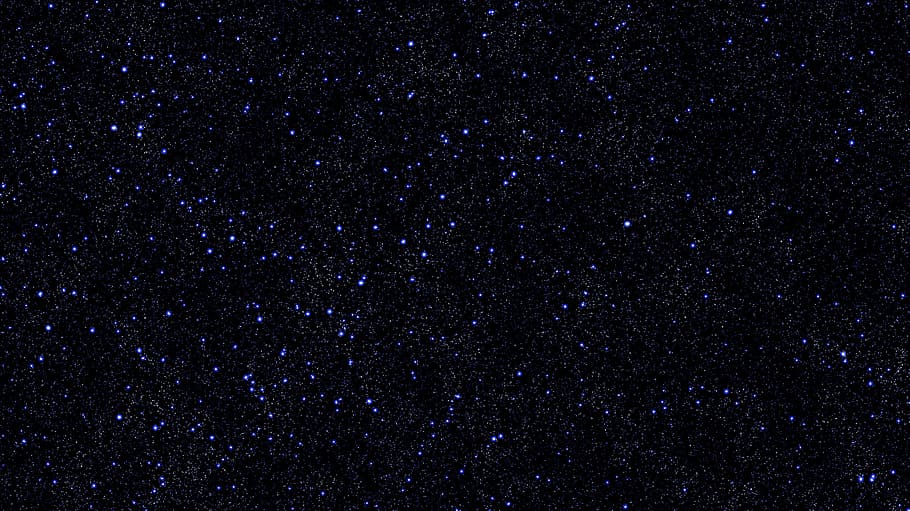 Eugenia Hu
eugenia.hu@blueowl.xyz
eugeniayuenjin@gmail.com
linkedin.com/in/eugenia-hu-65b23961/
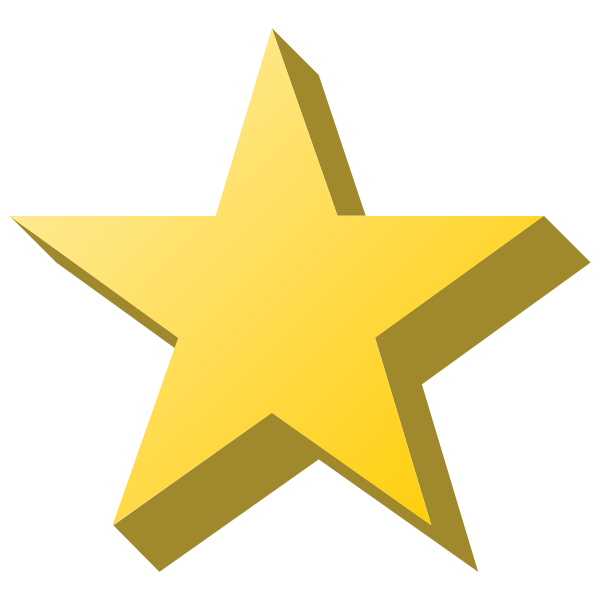 Stop thinking you can just use  
ChatGPT for business purposes
[Speaker Notes: STOP THINKING YOU CAN JUST USE CHATGPT FOR BUSINESS PURPOSES]
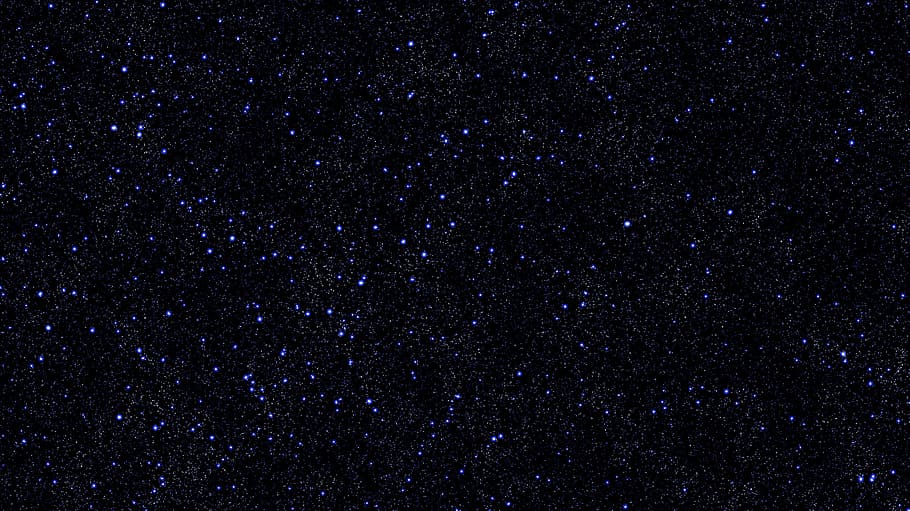 APPENDIX
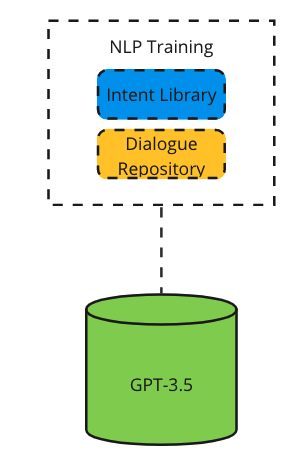 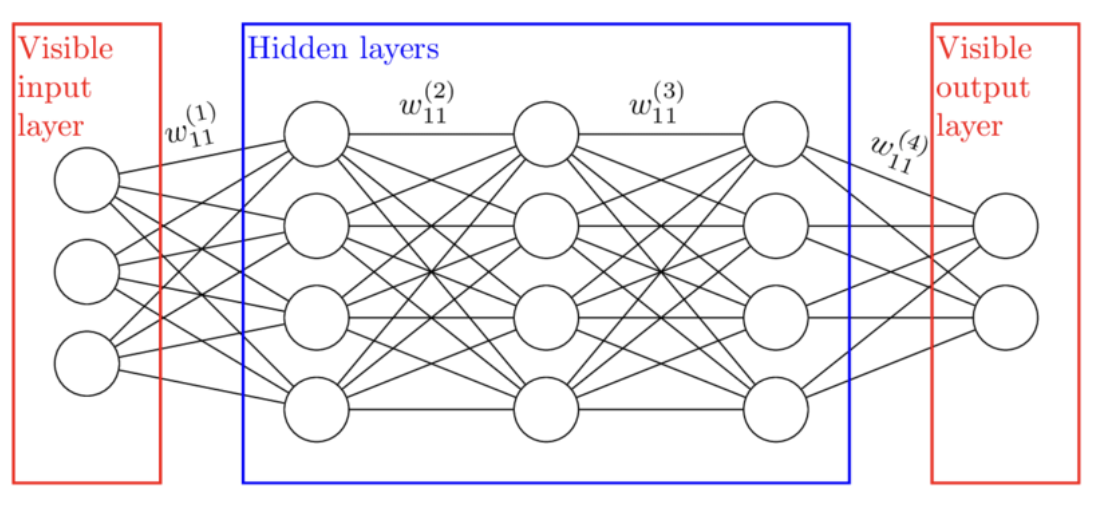 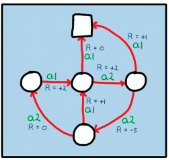 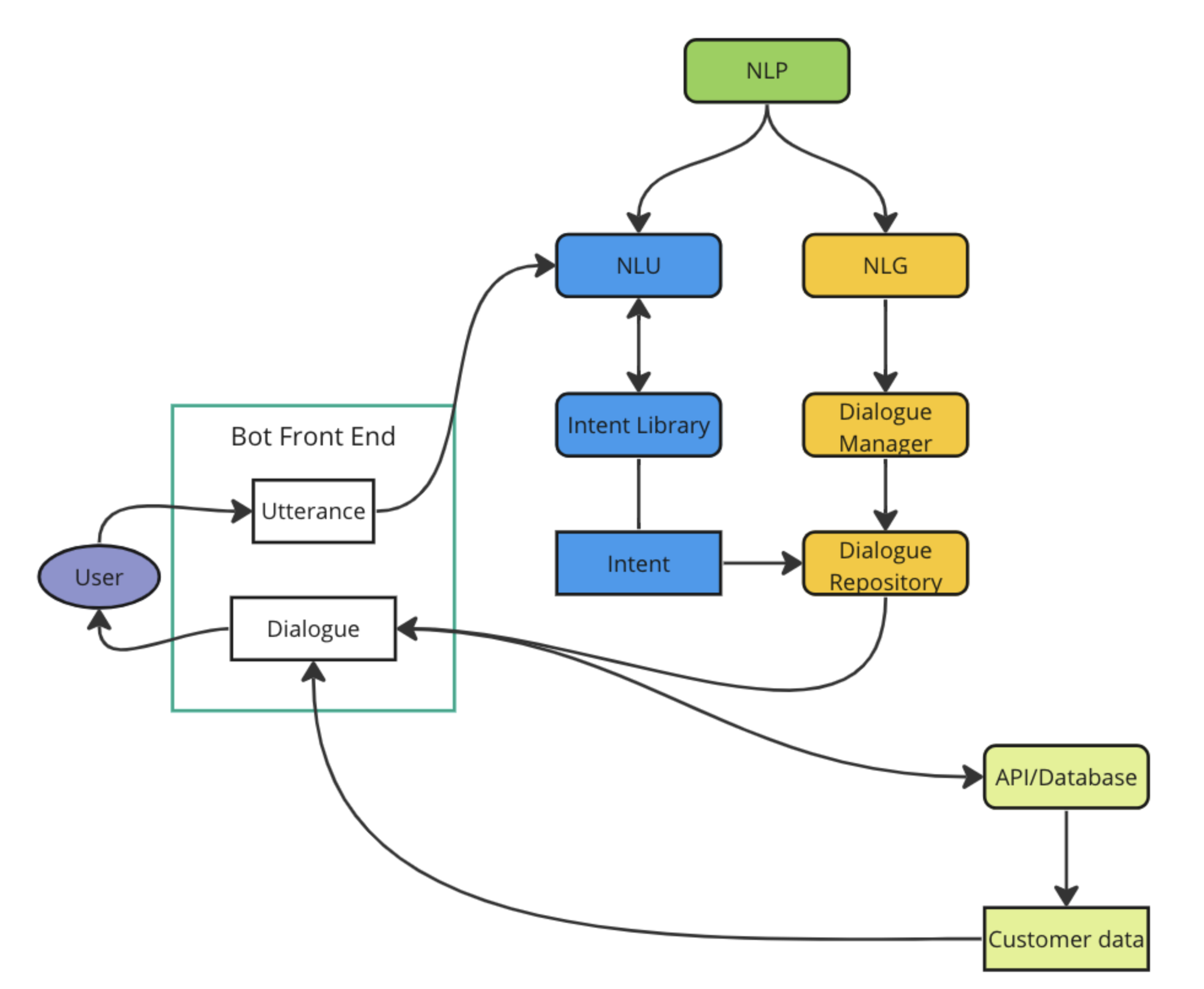 [Speaker Notes: How traditional NLP products work

ANimations]
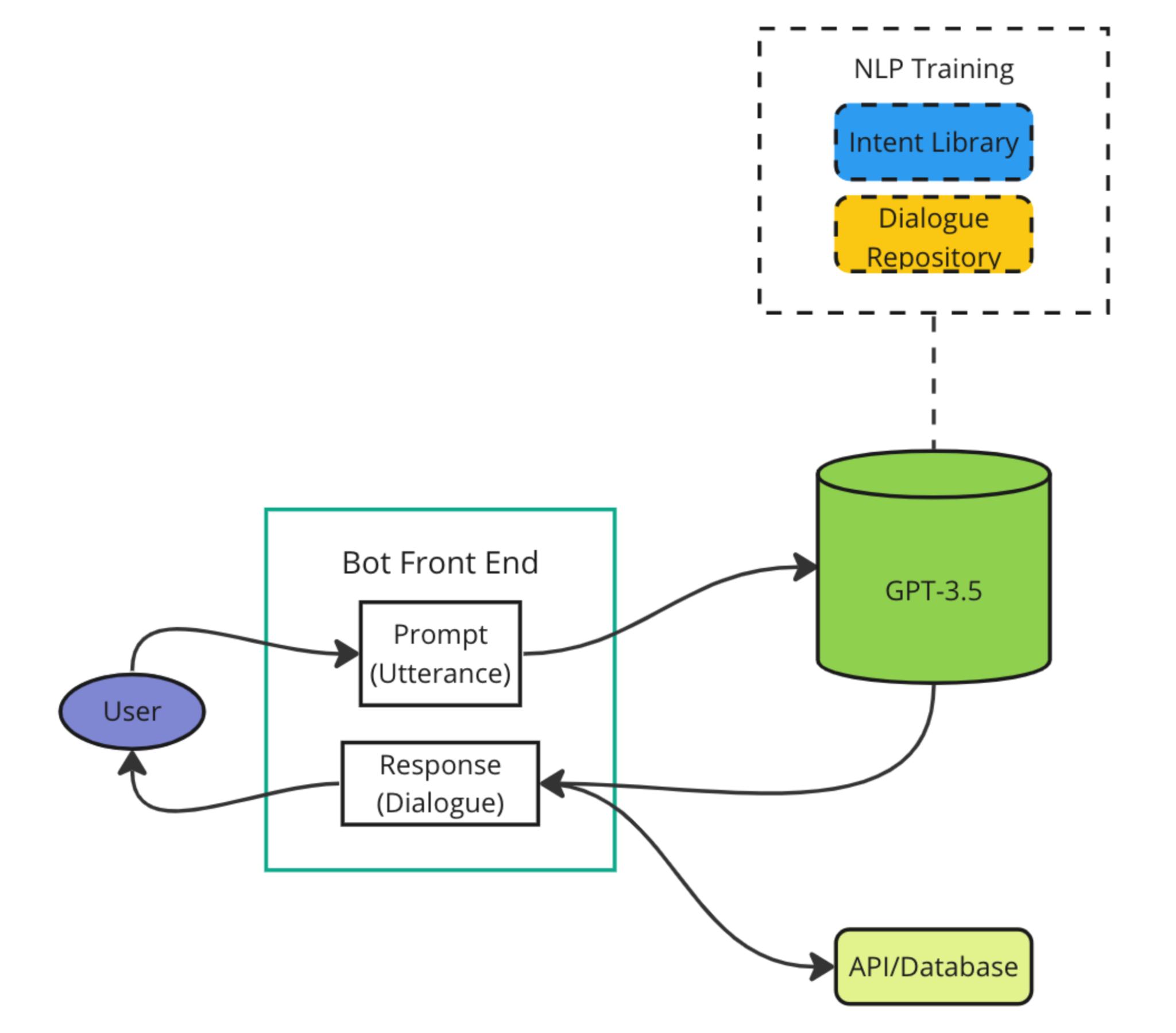 [Speaker Notes: How ChatGPT work]